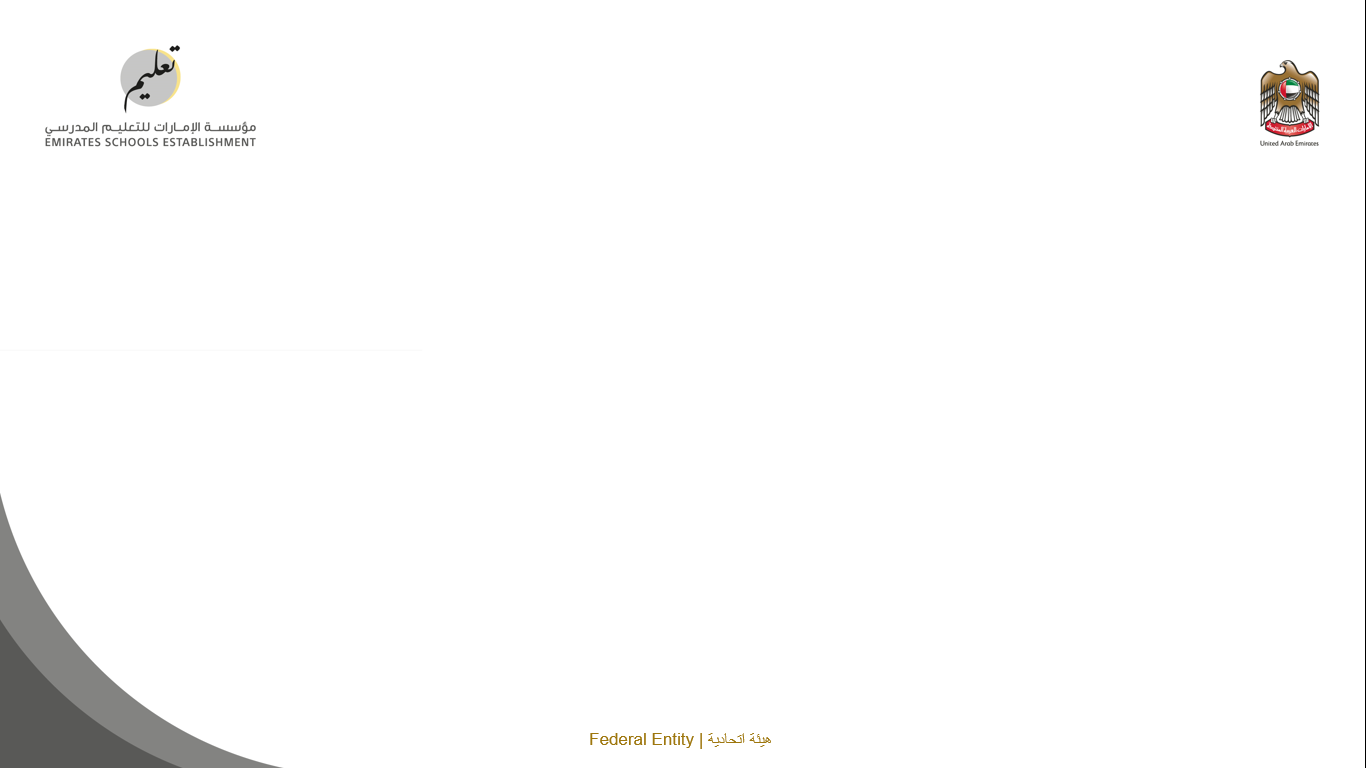 اختبار مادة اللغة العربية
الصف الأول الأساسي 
الفصل الدراسي الثاني  التقويم الأول المستوى الثاني
اكتب اسمي : ...........................
10
صل بين اسم الصورة و الحرف المناسب لها
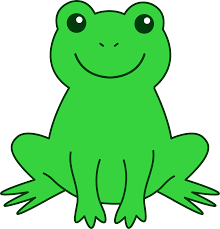 ص
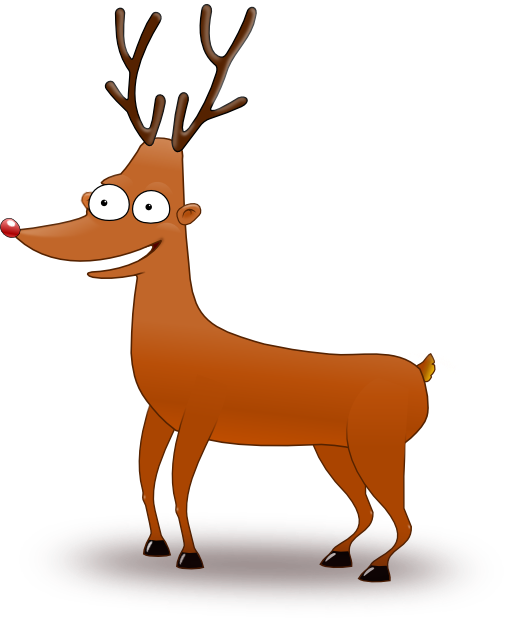 ض
ط
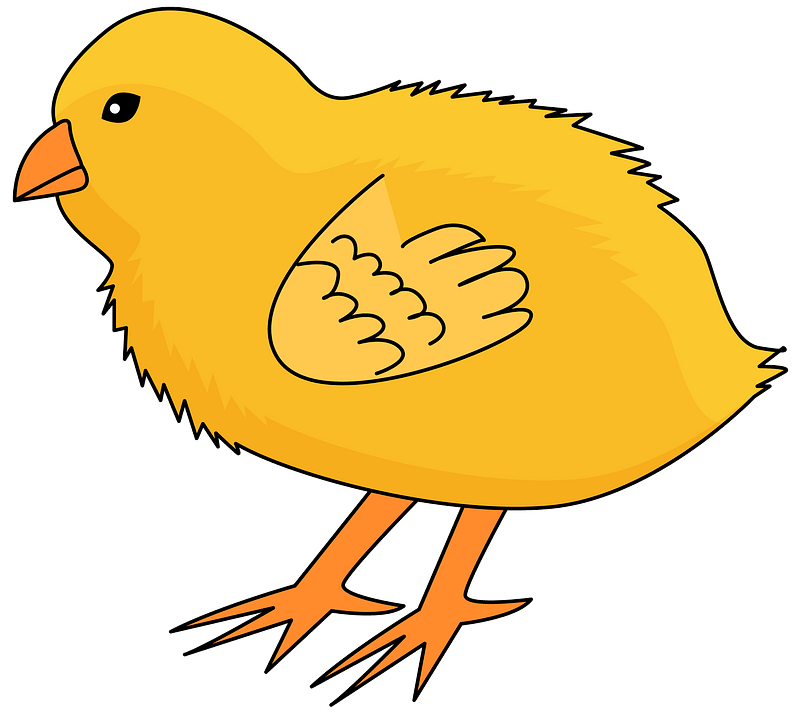 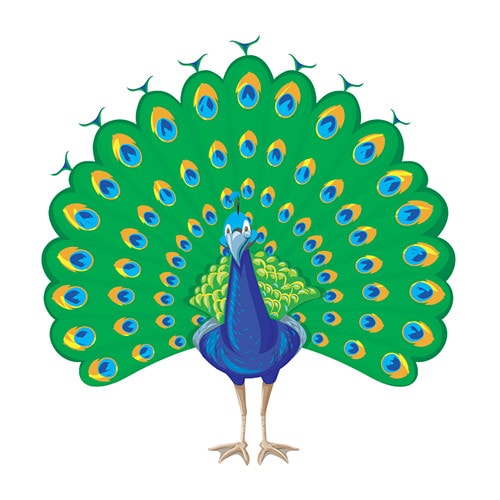 ظ
أكمل كتابة الحرف في الكلمات التالية :
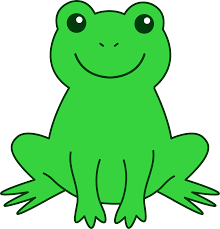 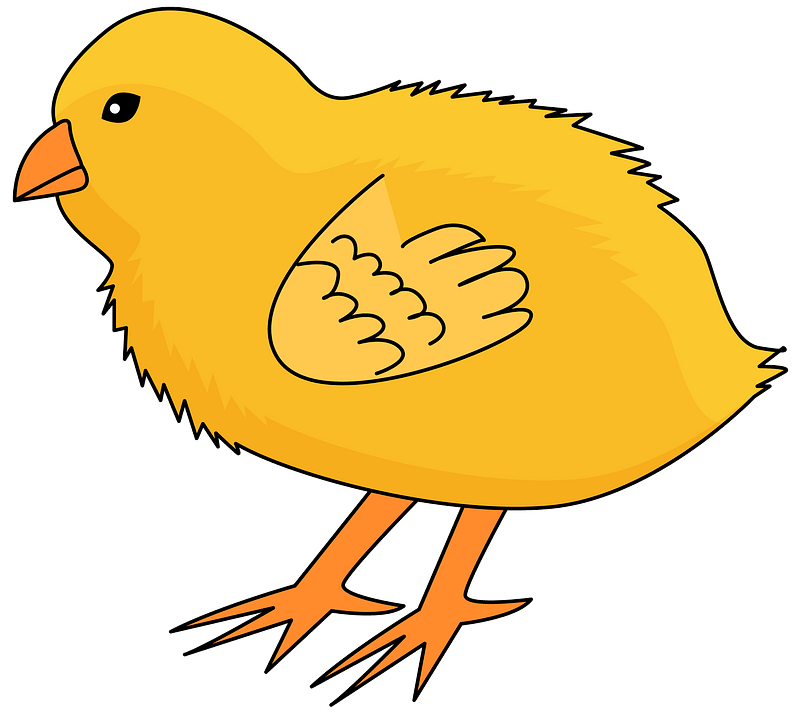 صـو.........
......ــفـدع
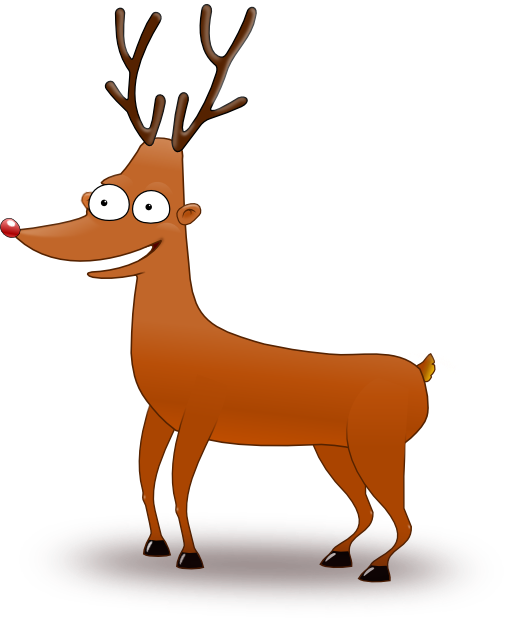 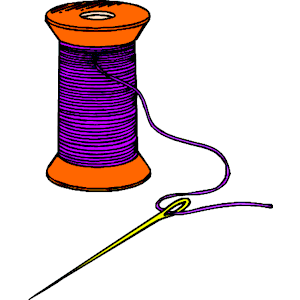 خَيْـ......
.......ـبْيٌ
حول على الكلمات التي تحتوي على الصوت القصير
ضاعَ
مَـطَـرُ
فَـتَـحَ
طافَ